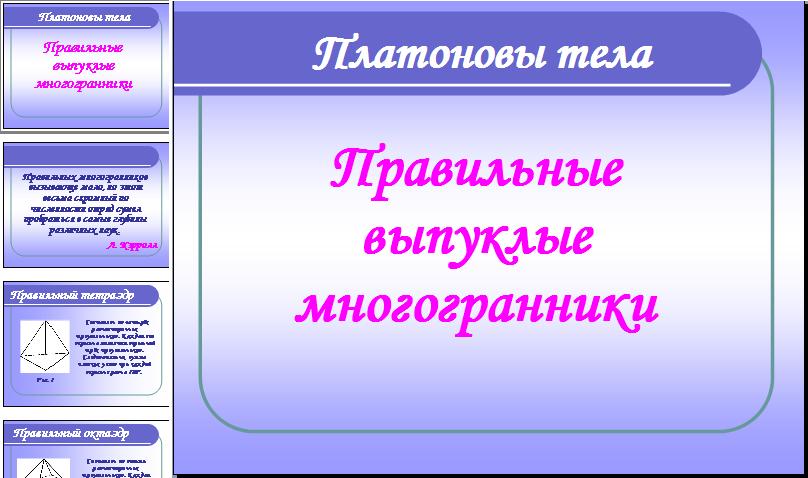 Мир кристаллов – многообразие природных многогранников
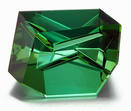 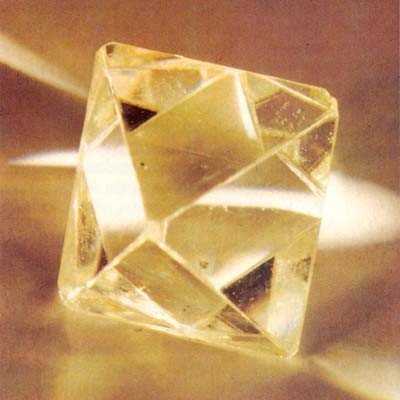 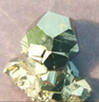 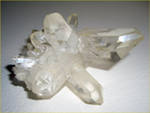 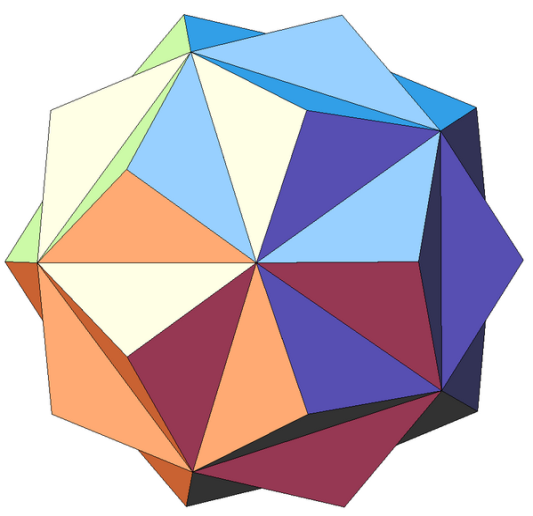 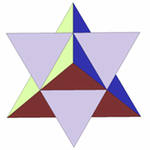 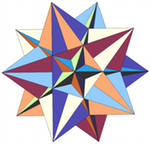 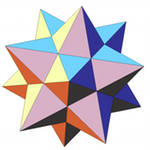 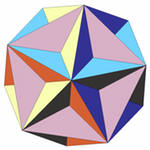 «Правильных многогранников вызывающе мало, но этот весьма скромный по численности отряд сумел пробраться в самые глубины различных наук».
Л. Кэролл.
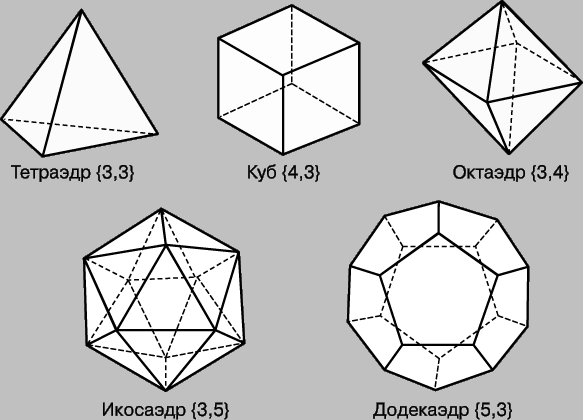 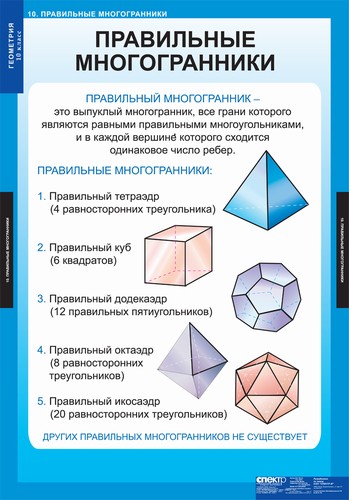 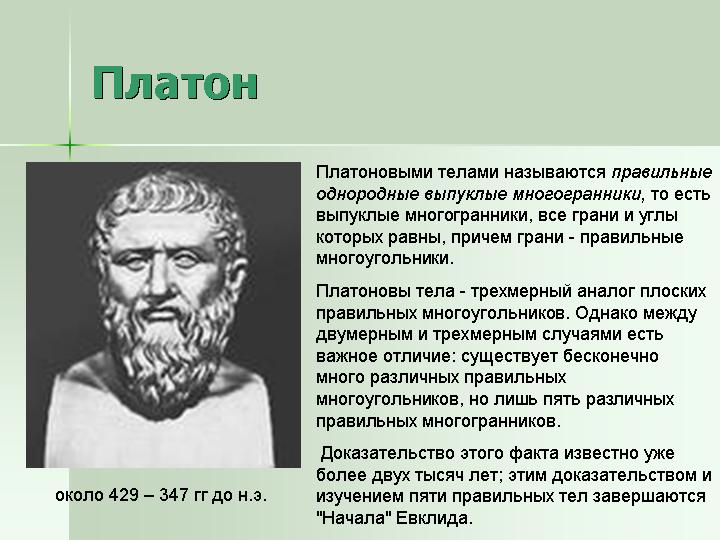 Названия этих многогранников пришли из Древней Греции, и в них указывается число граней: «эдра» - грань
«Кубок Кеплера»
[Speaker Notes: Модель солнечной системы И. Кеплера]
«Икосаэдро –додекаэдровая структура Земли»
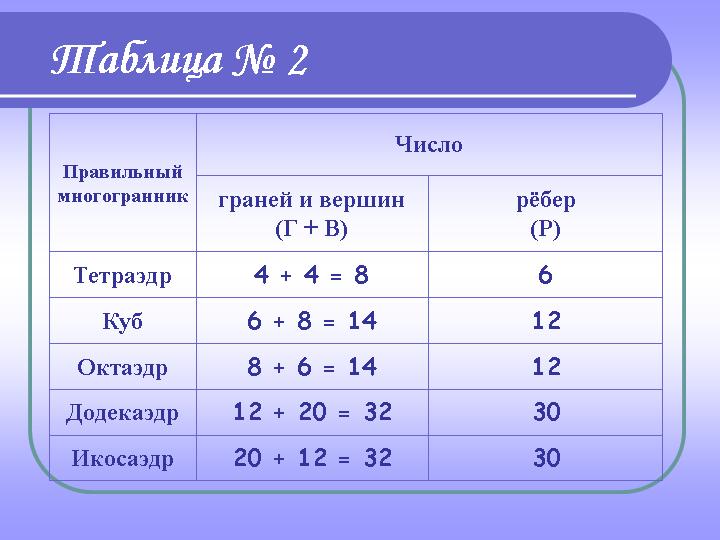 Формула Эйлера
Г + В = Р + 2
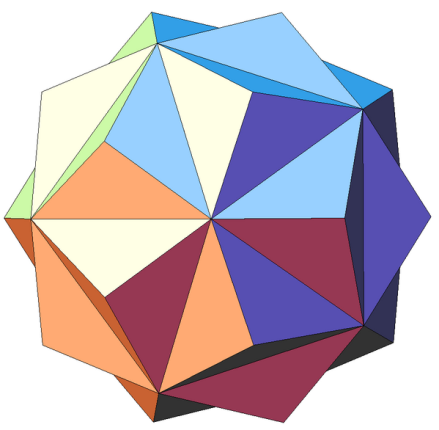 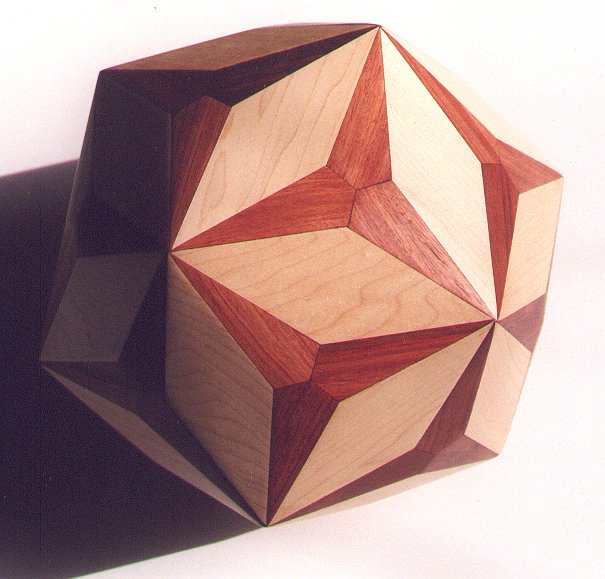 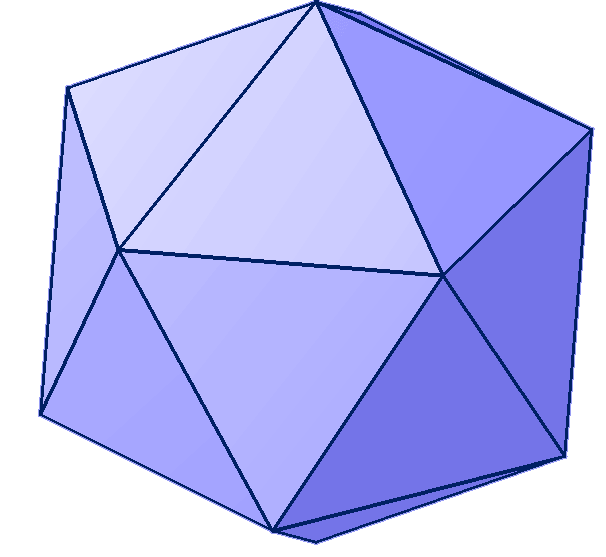 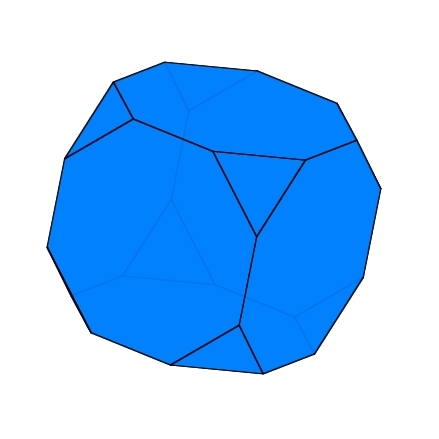 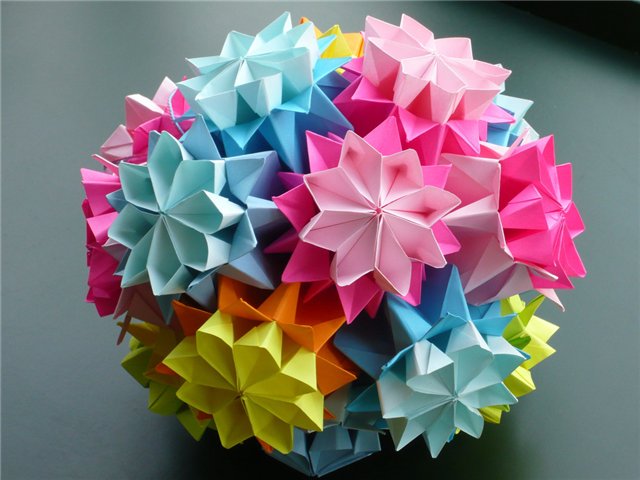 Правильные многогранники в природе.
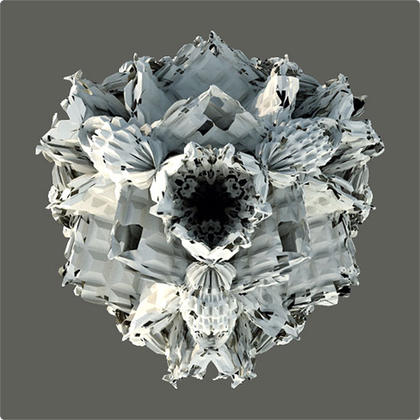 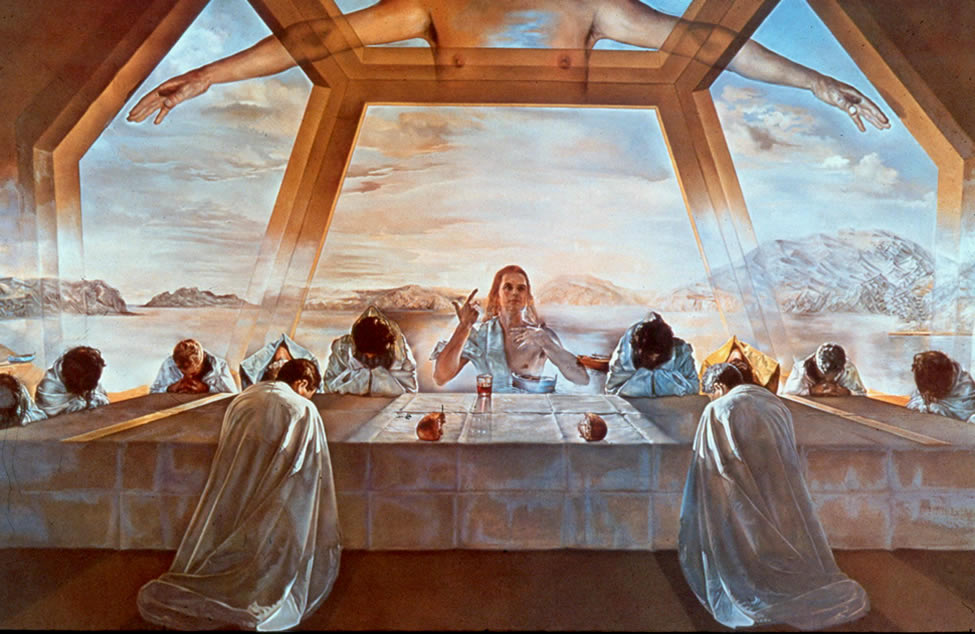